Итоги спартакиады ППС 2019 г.
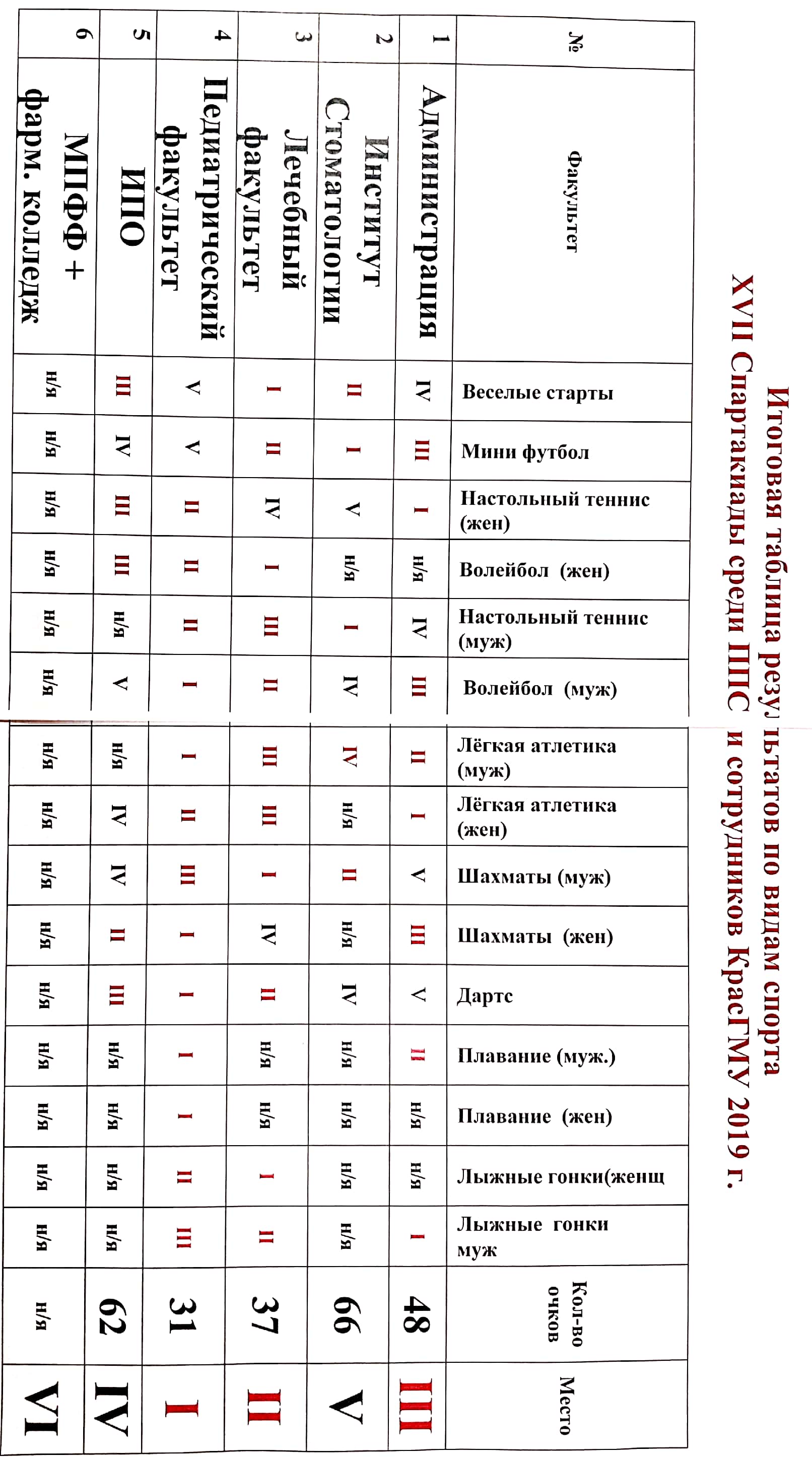 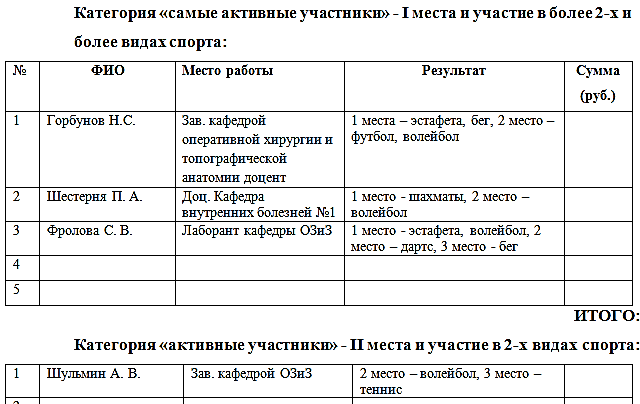